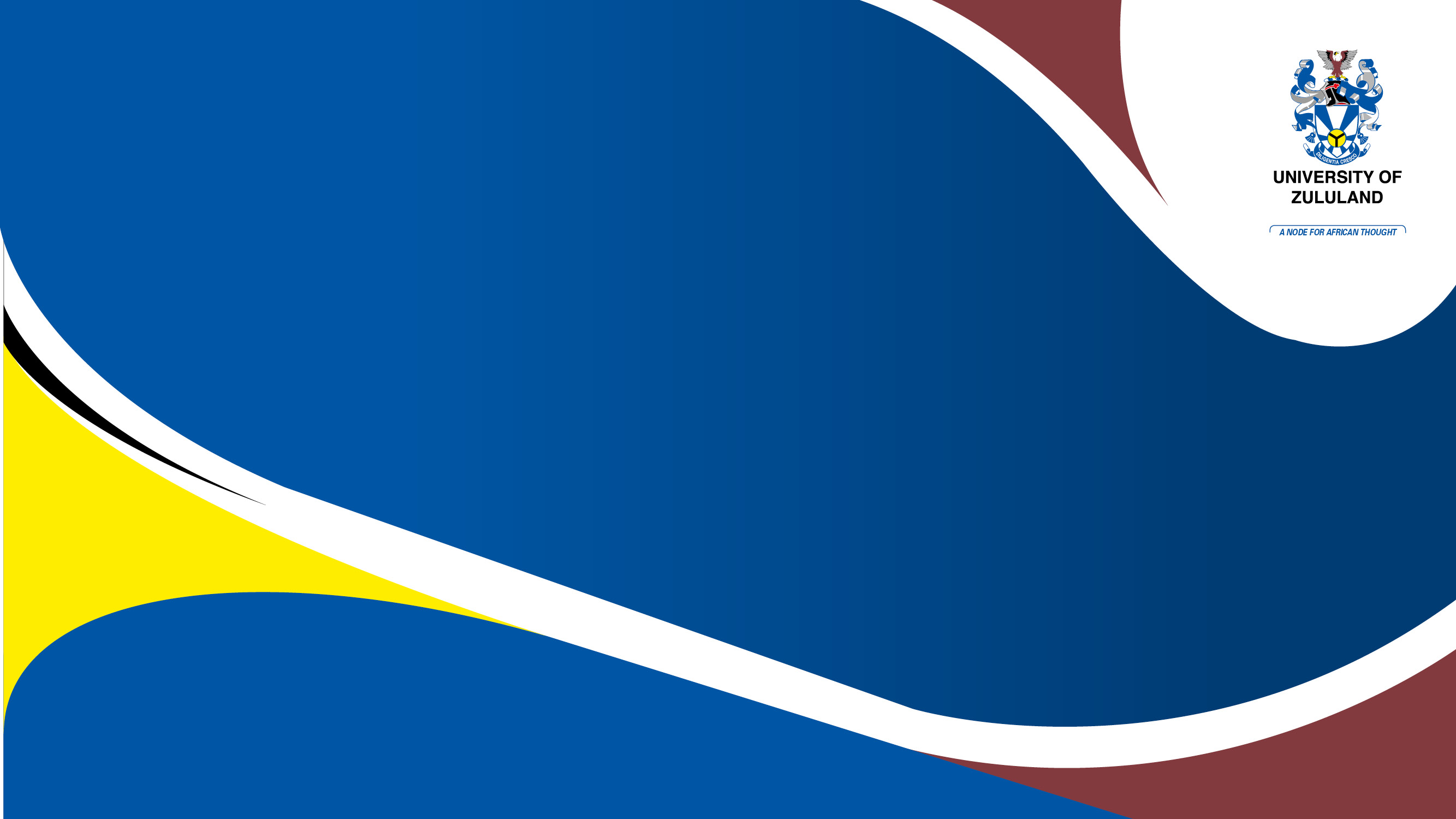 Turnitin
How to Use Turnitin as a Student
What is Turnitin
Turnitin is a web-based software, that promotes academic integrity, streamlines grading and feedback, deters plagiarism, and improves students’ outcomes.

Access & class enrolment

Please, contact your lecturer for class ID and Enrolment key

Training

• Please, contact your Faculty information librarians or Research support librarians for the training on Turnitin.
Accessing Turnitin
Step 1: Open Your Web Browser
Go to your preferred web browser (e.g., Google Chrome, Firefox).

Step 2: Go to Turnitin’s Website
Enter the URL: https://www.turnitin.com in the address bar and press Enter.

Step 3: Log In to Your Account
For Students:
Click on the “Log In” button.
Enter your email address and password.
Click “Log In”.



For Instructors:
Click on the “Log In” button.
Enter your email address and password.
Click “Log In”.
Navigating the Turnitin Dashboard
Dashboard Overview
After logging in, you’ll see the dashboard which includes tabs for Assignments, Feedback Studio, Grading, and User

 Profile.​​​​​​
Students: You’ll see your enrolled classes and assignments.
For Instructors: You’ll see your classes, assignments, and submission status.
Submitting an Assignment (For Students)

Step 1: Select Your Class
Click on the appropriate class from the dashboard.

Step 2: Choose the Assignment
Click on the assignment you need to submit.

Step 3: Upload Your Paper
Click the “Submit” button.
Choose “File Upload”, then click “Choose File” to select your document from your computer.
Enter any required information such as title.
Click “Upload” and then “Submit”.

Step 4: Confirm Submission
Confirm your submission by checking the confirmation screen or email notification.

Reviewing Your Submission (For Students)
Step 1: Access Your Submission
Click on the assignment from your dashboard.

Step 2: View Originality Report
Click on the “Originality Report” to view your submission’s results.

Step 3: Interpreting the Report
Match Overview: Review the overall similarity percentage.
Highlighted Text: Look for sections highlighted in the report.
Source Links: Click on the source links to see where the text matches.
Interpreting Your Report

Blue (0%): No matching text was found in the document. This means that Turnitin did not detect any similarity between the submitted text and its database.

Green (1-24%): Low level of matching text, indicating minimal overlap with other sources. This might be due to common phrases, references, or quotes. It typically suggests that the document contains a good level of original content.

Yellow (25-49%): Medium level of matching text. This means a significant portion of the document matches other sources. It could indicate the need for more original writing or better paraphrasing, depending on the nature of the matches.

Orange (50-74%): High level of matching text. This suggests a large amount of the content is not original, and the writer may need to review and revise their work to reduce reliance on external sources.

Red (75-100%): Very high level of matching text. Most of the document appears to be copied or not properly cited. This usually raises a red flag for plagiarism and requires immediate attention to avoid academic misconduct.

Low percentage (e.g., 0-10%): Typically indicates that the work is mostly original, with few or no matching sources.
Moderate percentage (e.g., 11-25%): May suggest some matched content, which could be common phrases, quotations, or references. Proper citation of sources could still make this acceptable.

High percentage (e.g., 26% or higher): Suggests a significant amount of similarity to existing work, which could indicate issues with originality or improper citation. It might need further review for potential plagiarism.
.